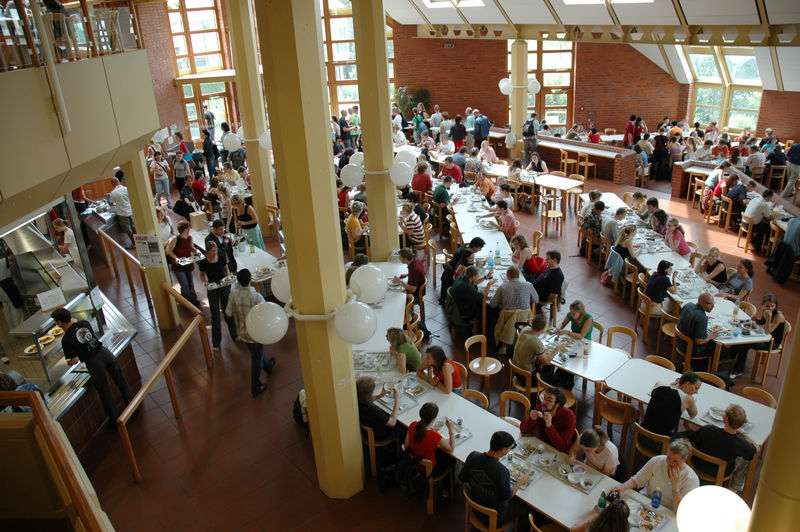 w
Der Studiwerk Trier Skill
Der neue Google & Alexa Skill im Studiwerk Trier
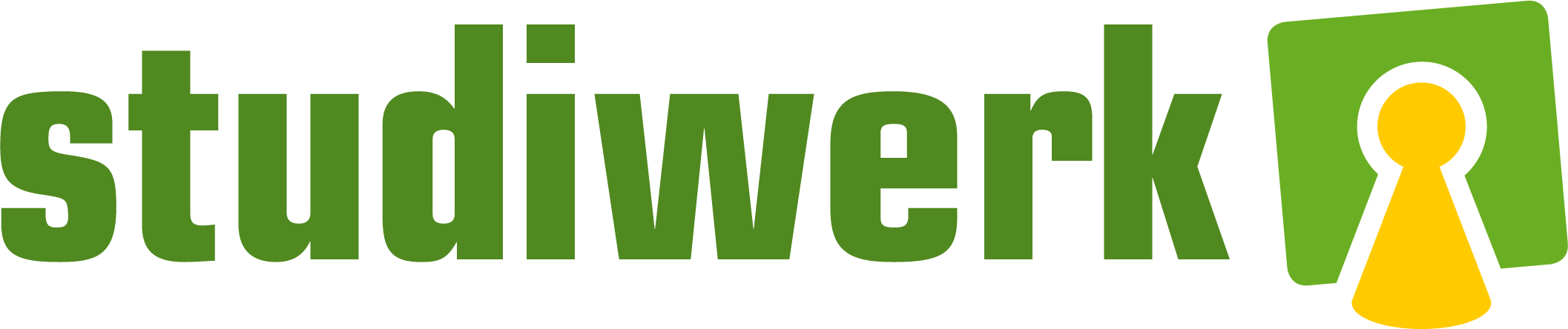 Inhalt
Entwicklung
03
01
Einführung
04
02
Funktion
Ausblick
01
Entwicklung
Die verschiedenen Schritte der Entwicklung in Kürze
Ziel im Studiwerk Trier
Durch Nutzung neuer Technologien die Attraktivität des Studiwerks Trier weiter ausbauen.
Digitale Vorreiter in der Studierendenwerk Landschaft Deutschland.
Ermöglichung der erweiterten Barrierefreiheit durch die Verwendung von Voice Technologien.
Studenten die Angebote des Studiwerks Trier noch einfacher verfügbar machen.
News und Neuigkeiten direkt ins Wohnzimmer der Studenten bringen.
Steigerung der Bekanntheit des Kultursemesterticket.
Grundsteinlegung für weitere Digitalisierungsprozesse.
Herausforderungen
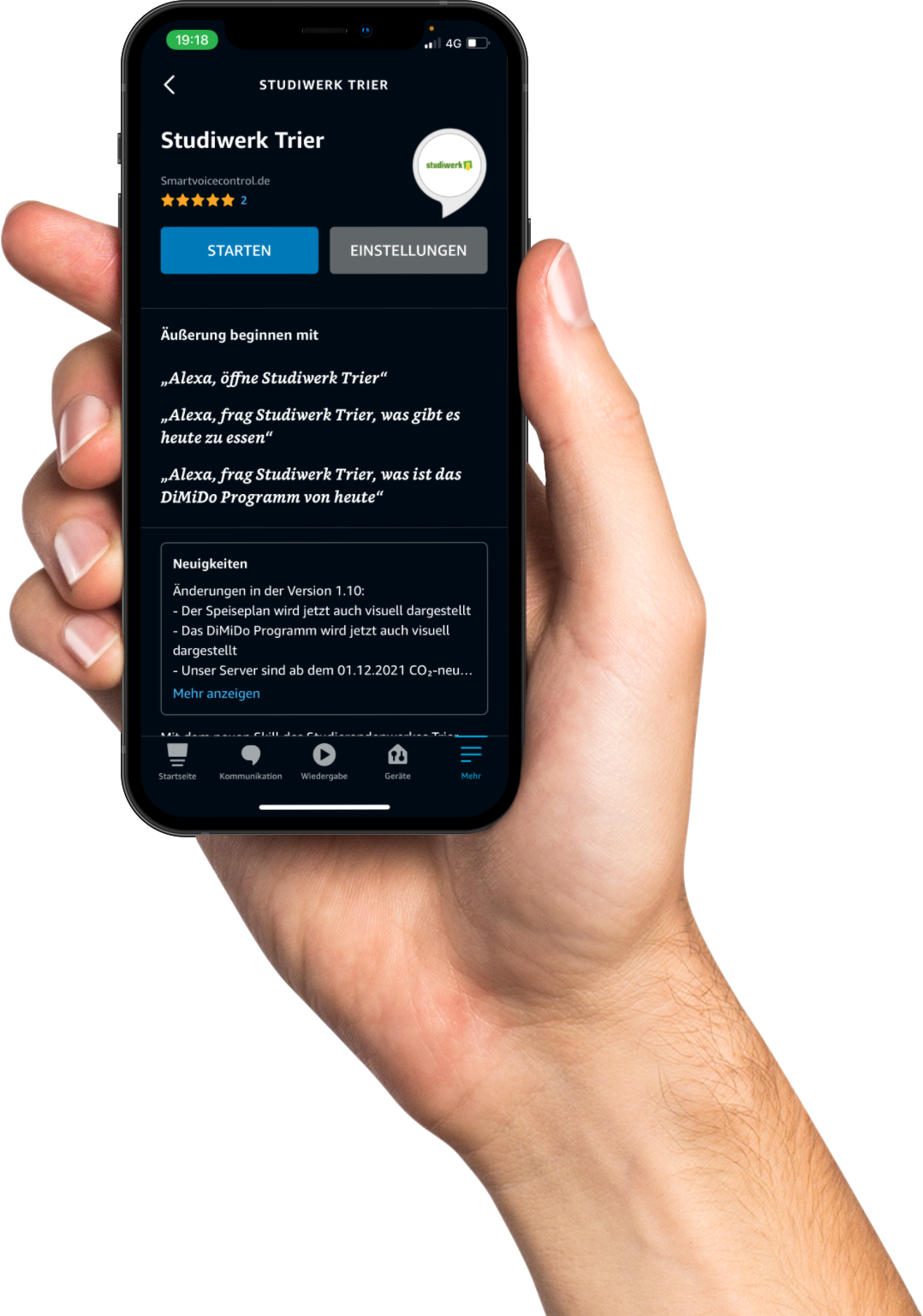 Die große Herausforderung bei der Umsetzung des digitalen Studiwerk Trier Skills war es, von Anfang an eine intuitive Bedienung sicher zu stellen. 

Um dies zu gewährleisten verfügt der Skill über mehr als 1000 Sprachbefehle. Zusätzlich kombinieren wir in der Version 1.10 auditive mit visuellen Antworten.
ist
Die Entwicklung
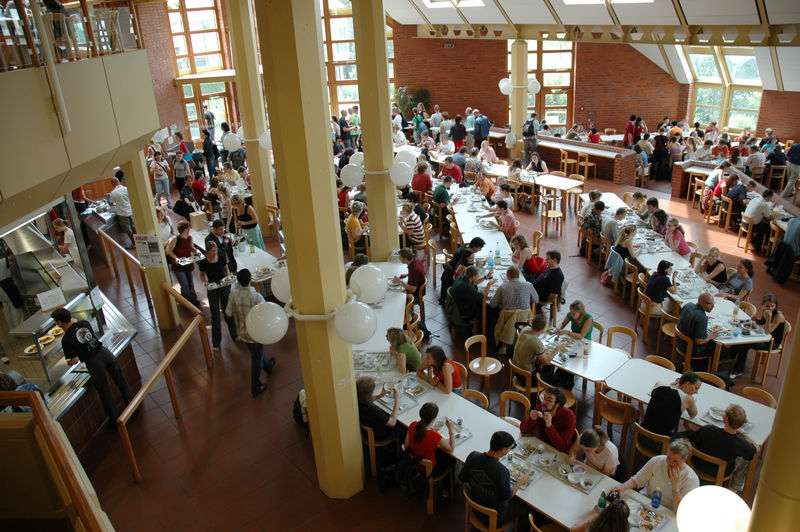 Die verschiedenen Anforderungen wurden individuell für Google und Alexa entwickelt.

API Schnittstelle
Speiseplan, News, DiMiDo Programm
Deutsche & Englische Version
Um eine bestmögliche Nutzung zu gewährleisten, ist jede Entwicklungsstufe gemeinsam mit Studenten getestet und validiert.
Die Core-Funktionen
Speiseplan
News
Direkte Abfrage & Menünavigation
Direkte Abfrage & Menünavigation
DiMiDo Programm
Direkte Abfrage & Menünavigation
Die 3 Haupthemen von www.studiwerk.de via Studiwerk-Skill sprachlich übertragen
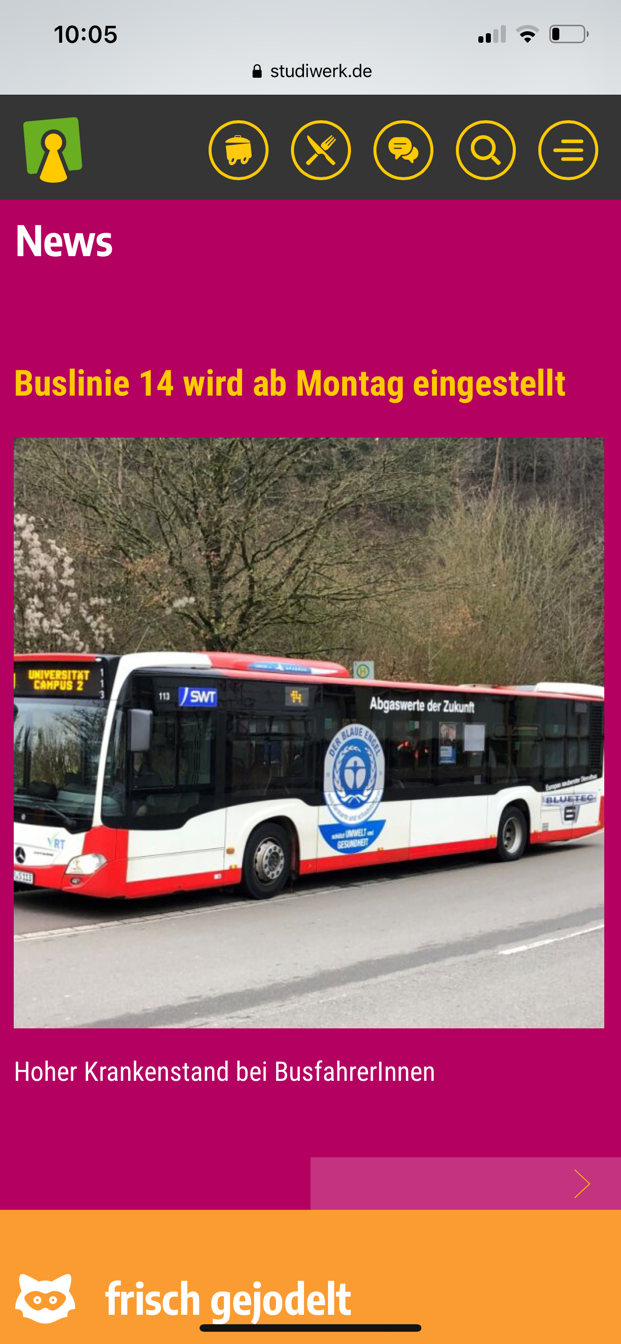 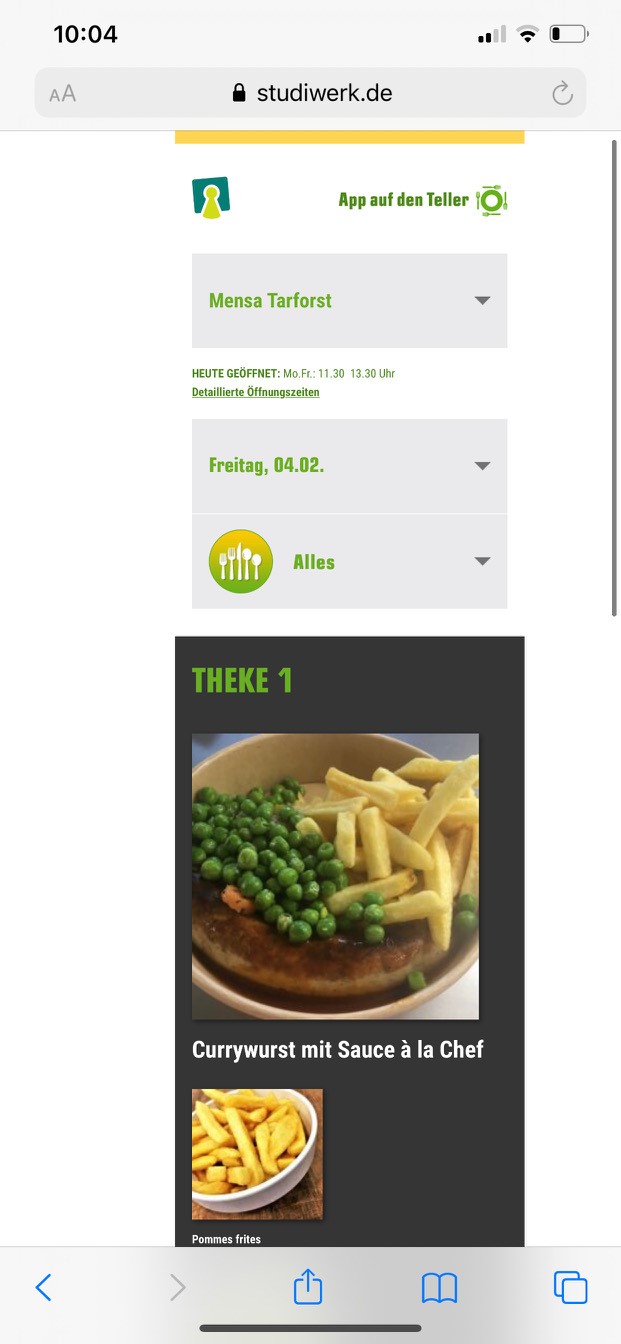 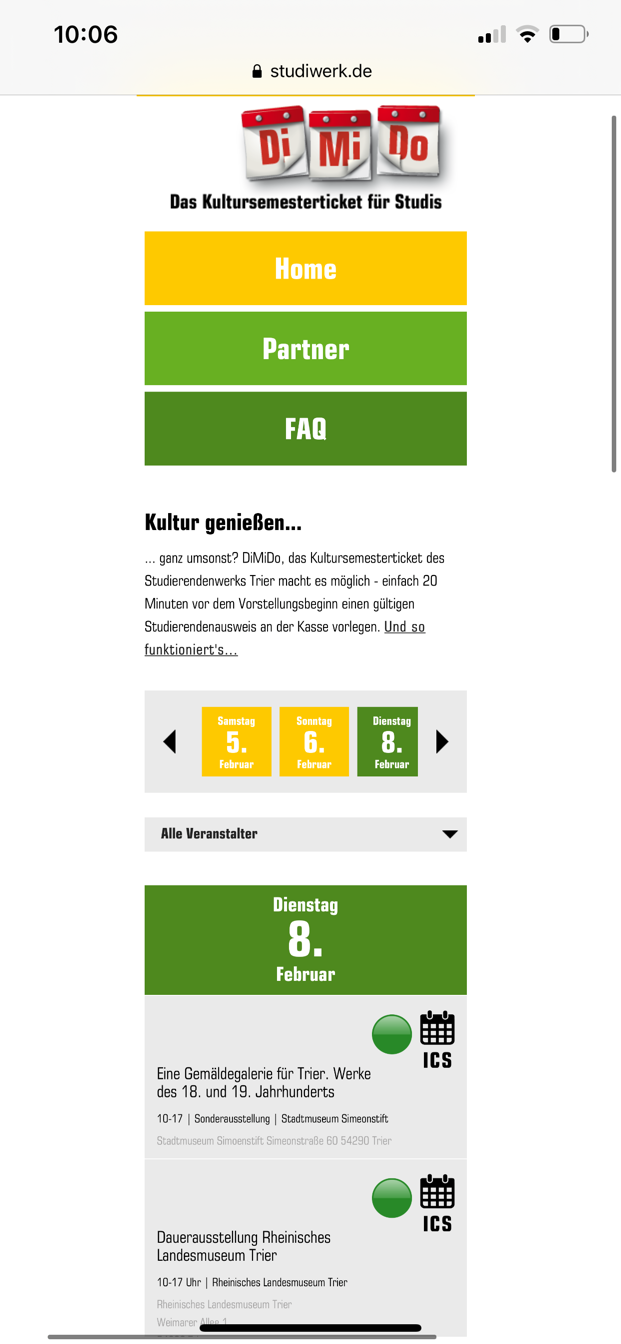 Die Schritte der Entwicklung
1. Programmieren
Es gab insgesamt 58 verschiedene Versionen des Google & Alexa Skills
2. Testen
Nach jeder Verbesserung wurde mit Studenten der Hochschule und Universität getestet.
3. Verbessern
Vorschläge zur Verbesserungen wurden umgesetzt um den Studenten die best mögliche User Experience zu bieten.
02
Funktionen
Die Funktion des Alexa und Google Skill im Detail
Die Funktionen
News
DiMiDo
Einführung
Beim erstmaligen Nutzen des Skills gibt es eine Einführung.
Die aktuellen News wurden abgebildet.
Das DiMiDo Programm ist Tagesaktuell abrufbar.
Direkter Einstieg
FAQ
Support
Nutzer können direkt zur gewünschten Abfrage gelangen.
Auch der FAQ Bereich zum DiMiDo Programm wurde umgesetzt.
Der Supportbreich mit den richtigen Ansprechpartnern wurde abgebildet.
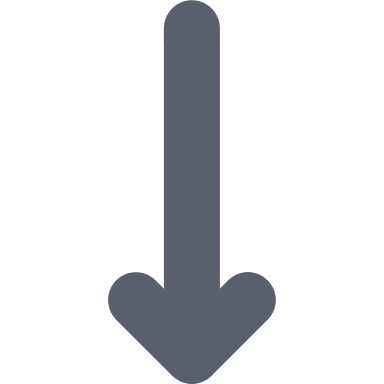 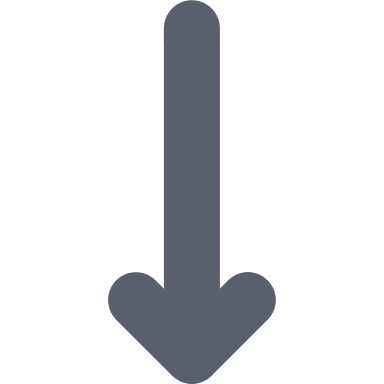 Direkter Einstieg
Menü Navigation
Der Alexa Skill bietet die Möglichkeit durch vorgelagerte Befehle wie “Frag das Studiwerk Trier”, direkt zu der gewünschten Abfrag zu kommen.
Neben dem direkten Einstieg bietet der Google und Alexa Skill, die Möglichkeit bequem per Sprachsteuerung durch die App, zum gewünschten Punkt zu navigieren.
Beisepiel Befehle
„Alexa, frag StudiWerk Trier, was gibt es heute zu essen.“
„Alexa, frag StudiWerk Trier, was gibt es heute in der Mensa Tarforsts.
„Alexa, frag StudiWerk Trier, was ist das Kulturprogram von heute.“
„Alexa, frag StudiWerk Trier, was sind die neuen News“
„Alexa / Google, öffne StudiWerk Trier“
Neue Funktionen
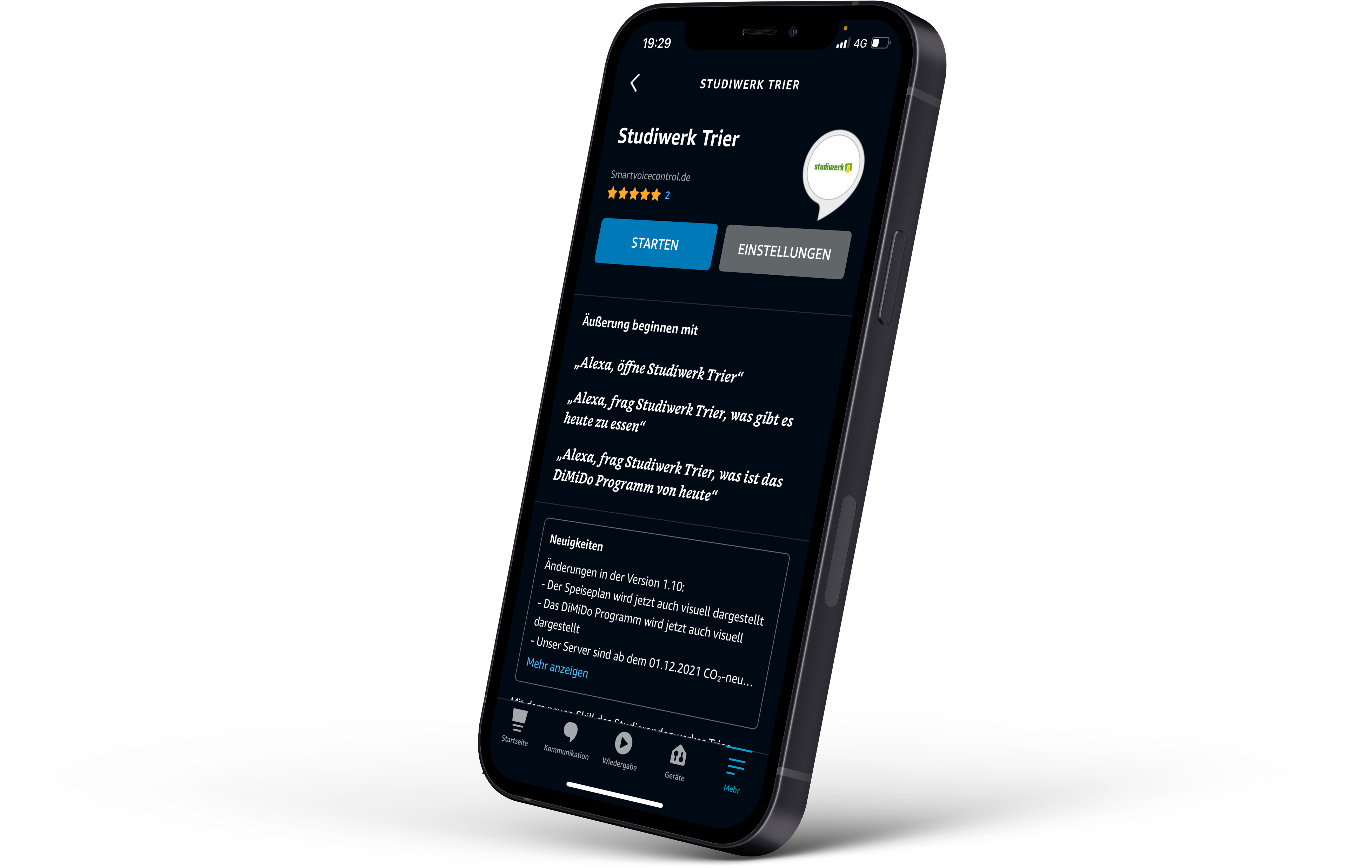 Neben dem auditiven Output gibt es in der neuen Version auch einen visuellen Output auf dem Smartphone:
Visuelle Darstellung des DiMiDo Programm
Visuelle Darstellung des Speiseplan

Die Server Infrastruktur des Studiwerk Trier Skills wird aus 100% Ökostrom gespeist und ist somit CO2-Neutral.
Mit dem Skill des Studiwerk Trier, erreichen wir im Schnitt 10% der Studenten pro Woche.
03
Einführung
Die Werbung, passend zum eigenen Alexa und Google Skill.
Instagram & Facebook Story
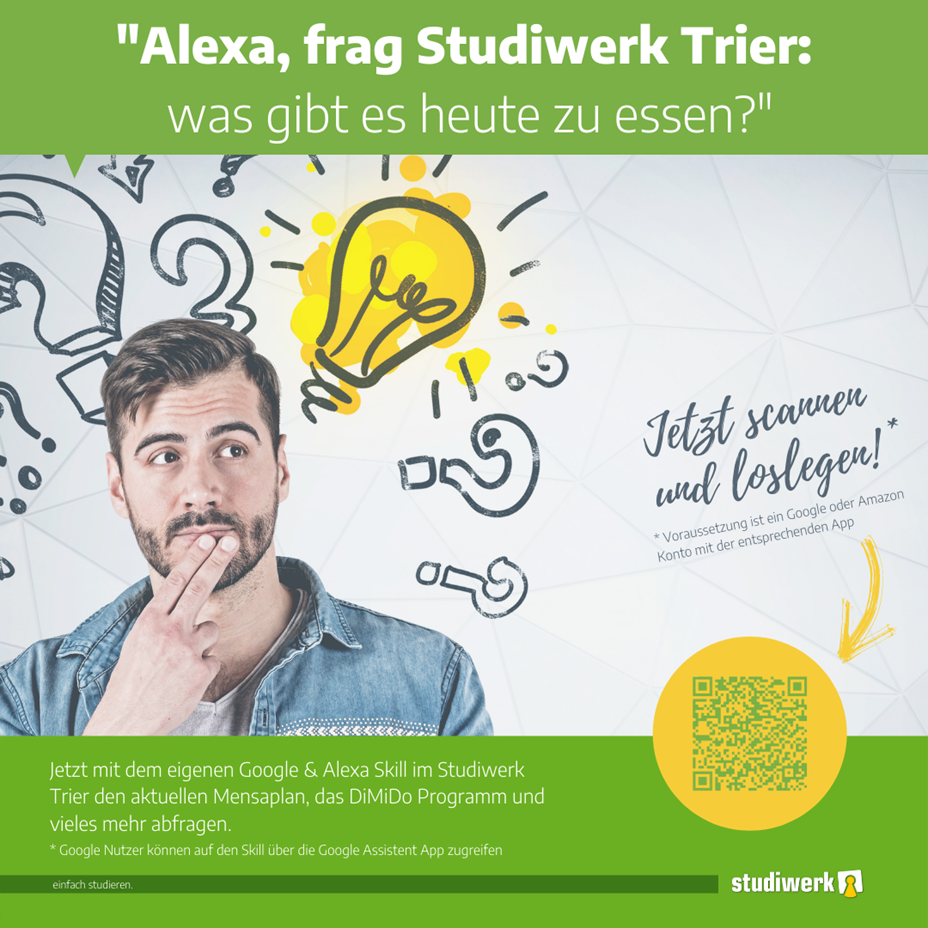 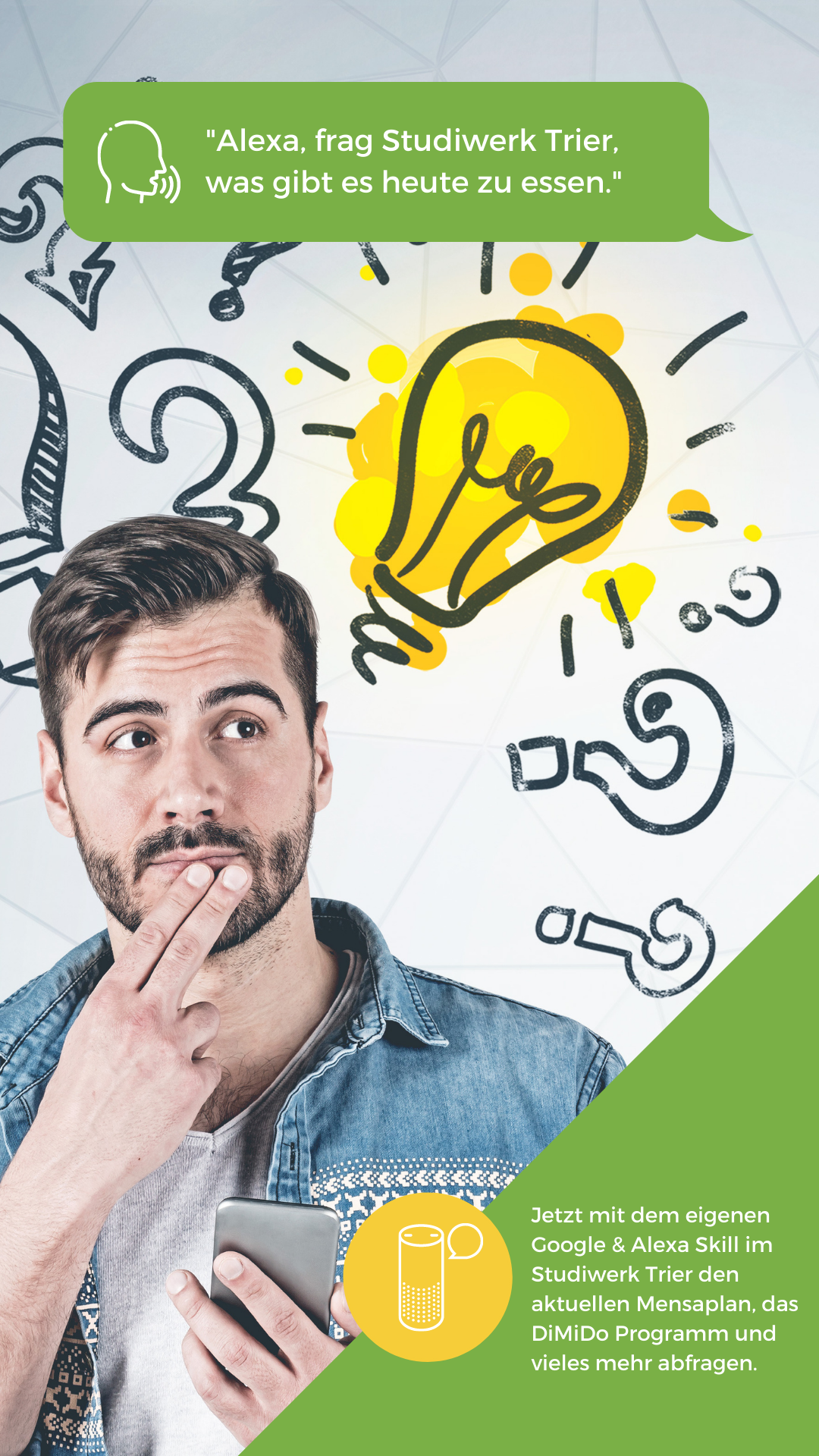 Passendes Werbeformat für Social-Media Beiträge auf Facebook oder Instagram. (Für Fachschaften der Universität und Hochschule Trier).
Anmerkung: Voraussetzung zur Nutzung ist ein Google oder Amazon-Konto mit entsprechender App auf dem Handy oder PC.
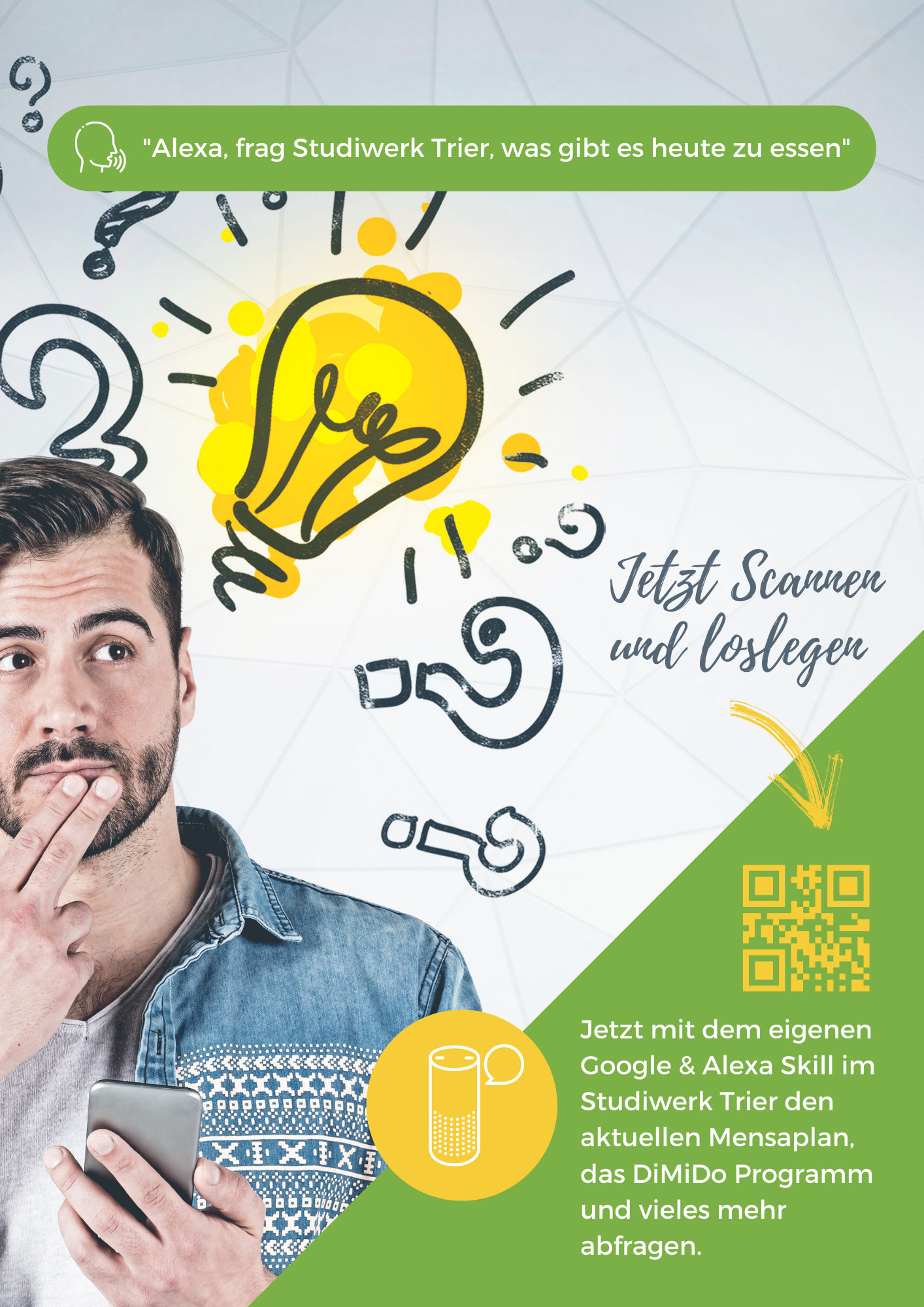 Aushänge
Werbematterial im A4 Format für Aushänge in der Universität und Hochschule.
QR-Code einbinden
Unterschiedliche Phrasen
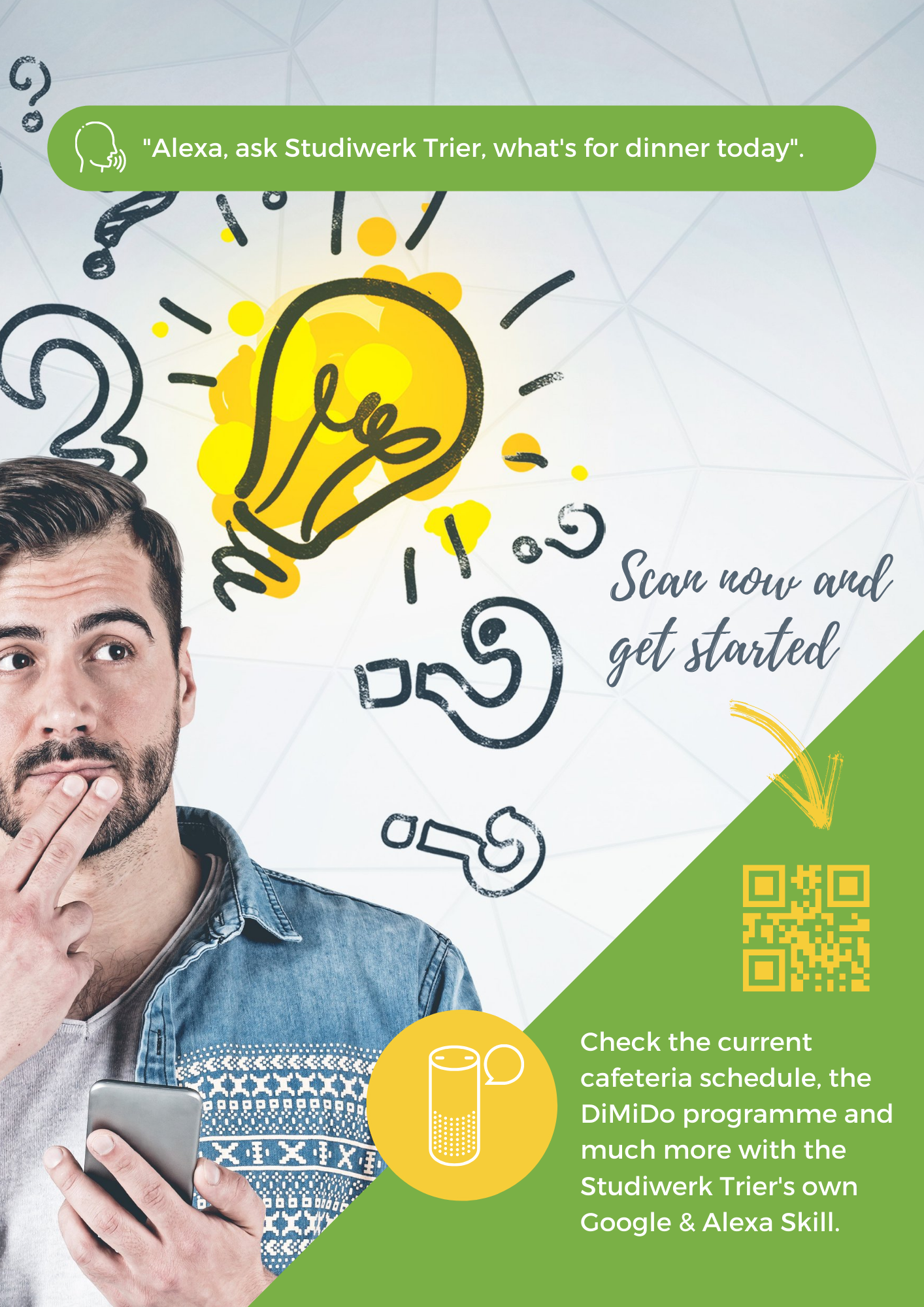 Englische Version
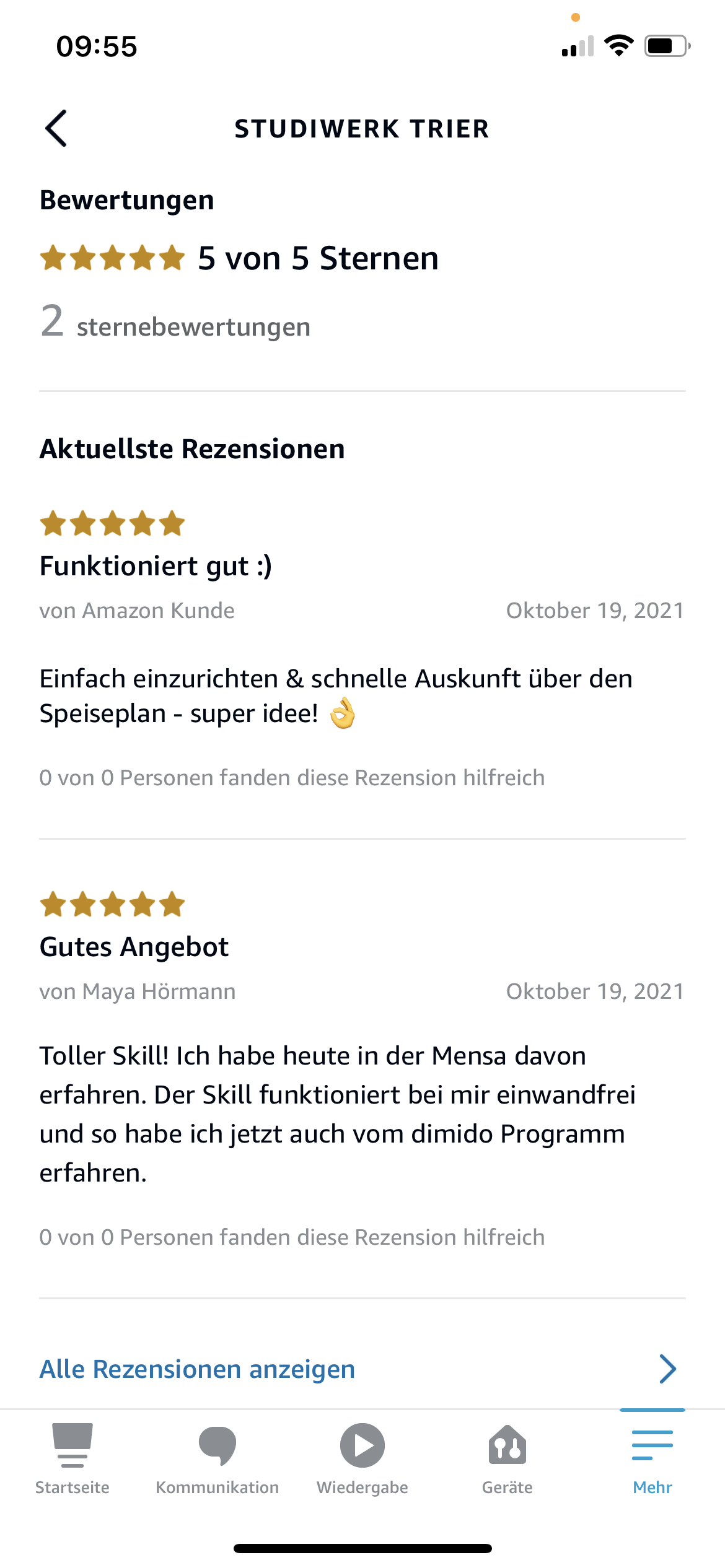 User-Feedback
Schon in den ersten sieben Tagen
haben wir zwei fünf Sterne Bewertungen
Erhalten.

Damit ist der Skill des Studiwerk Trier
Nach Nutzerzahlen und Bewertungen unter
Den 1000 besten Skills im Deutschen Amazon Skill Store.
04
Ausblick
Wie geht es weiter?
Verbesserung
Neue Phrasen
Wartung
Ausbau der Sprachbefehle
Anpassung an häufig verwendete Phrasen
Sprachabfragen verbessern
Skillnavigation verbessern
Bereitstellung des API Servers
Funktionalität weiter überprüfen
Neue Funktionen
Feedback
Google Direkteinstieg
Alexa Voice Skills 2.0 (Ende 2022)
Neue Abfragen einbauen
Wünsche und Feedback der Studenten umsetzen
Weitere Anwendungsmöglichkeiten
Wir als Start-up „Smart Voice Control“ der Universität Trier, digitalisieren Unternehmensprozesse mit Hilfe von Alexa für Unternehmen.

Weitere Anwendungsfelder:
Abfrage von Kinoprogrammen
Digitalisierung von Servicepoint Mitarbeitern (Beispiel: Abfrage von Informationen zur Stadt Trier über Alexa)

Mit bereits über 20 Millionen Smart Speaker Geräten alleine in Deutschland ist diese Technologie schon jetzt ein wesentlicher Bestandteile vieler Haushalte und damit eine noch größtenteils ungenutzte Plattform die viel Potenzial bietet.
[Speaker Notes: Kino Programm digitalisieren oder Digitalisierung von ServicePoints, Speiseplan -> Wir als SmartVoiceControl als Startup der Uni Trier -> Team Folie mit einbauen]
Das Team hinter dem Studiwerk Trier Skill
Sarah Ondracek
Lovis Weiland
Aleksej Woratsch
Youness Güler
Manuel Hecht
Werkstudent
Sprachentwicklung
Gründer Sprachentwicklung
Gründer
IT & Software
Freelancer
IT & Software
Freelancer
Webdesign & Graphikdesign
SmartVoiceControl
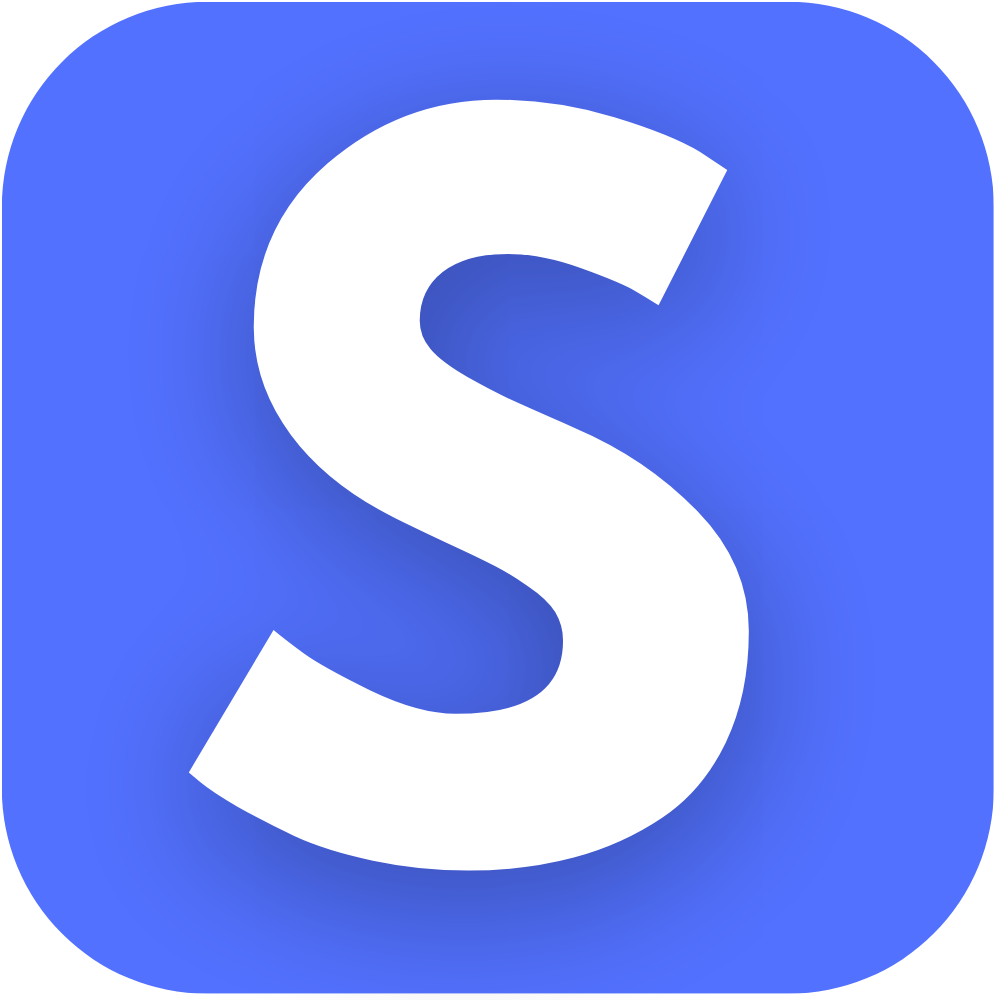 Youtube Video
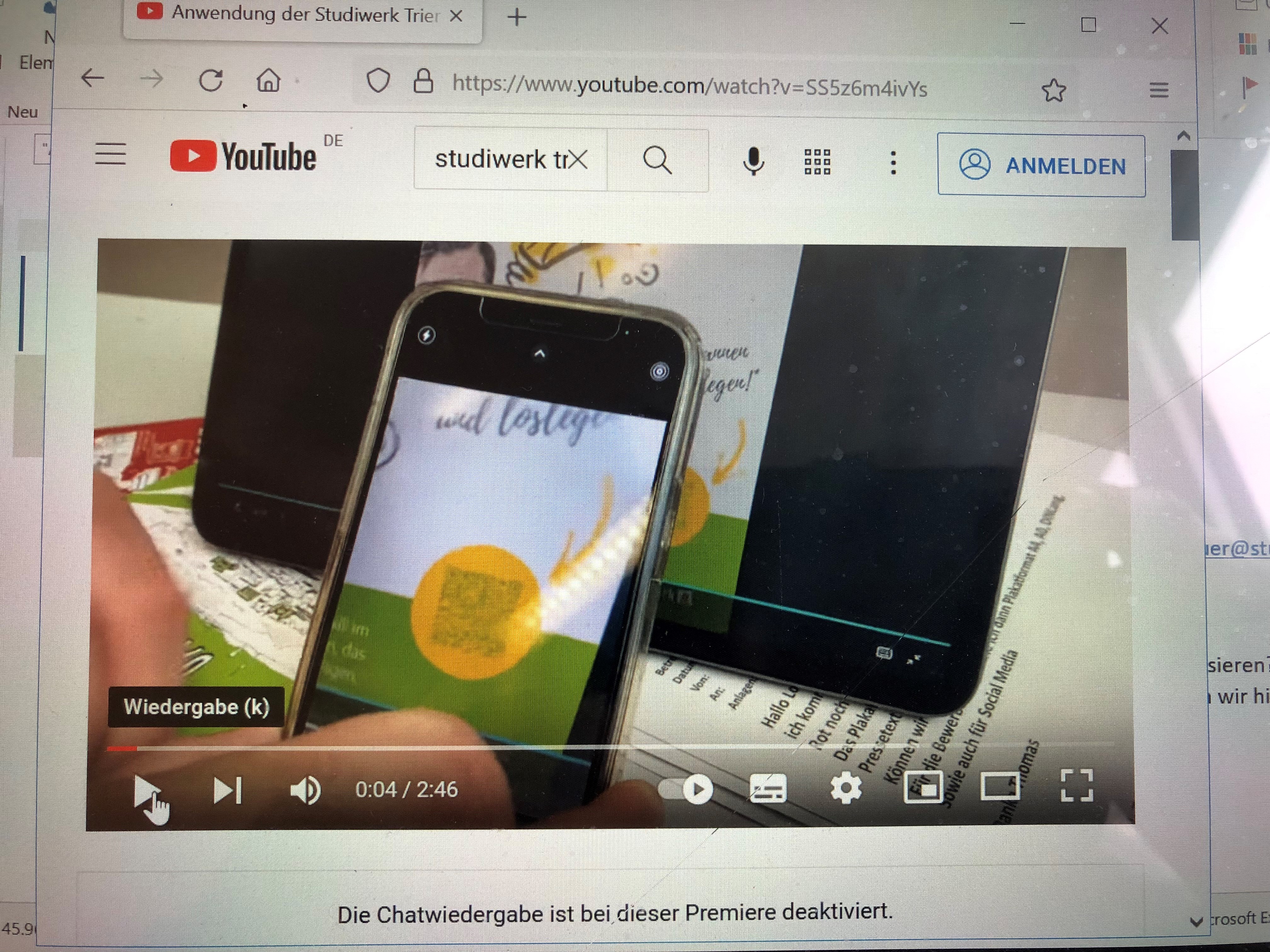 https://youtu.be/SS5z6m4ivYs